Future skills and ways to train them
in Manufacturing and Technology
presented by Martin Williams 			Festo

Carl Peters				Lincoln Electric

Christian Callegari 			Siemens
1
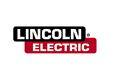 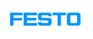 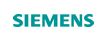 [Speaker Notes: My fellow Global Industry Partners 

Skills profiles must be transparent to HR and employees. What level of which skills is necessary, what is the current status, what measures can be taken to close the gap.Examples only – does not claim to be exhaustive! Picked a cross section of solutions]
What changes do you expect in your field
in the next 5 to 10 years?
2
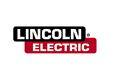 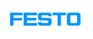 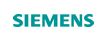 [Speaker Notes: Skills profiles must be transparent to HR and employees. What level of which skills is necessary, what is the current status, what measures can be taken to close the gap.Examples only – does not claim to be exhaustive! Picked a cross section of solutions]
Major changes coming our way
Faster-changing world, blurring of disciplines

Organisations made crisis-proof - agile processes and structures = more change

Customer focus will be become more intense

Jobs less secure than in the past
Companies expect trainees to hit the road running on completion of training

Complexity...
3
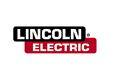 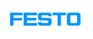 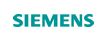 [Speaker Notes: Mention where these points come from …

Skills profiles must be transparent to HR and employees. What level of which skills is necessary, what is the current status, what measures can be taken to close the gap.Apparent or percieved complexity  - complextity is increasing – user interfaces are improving …]
Which new skills will be needed  to cope?
... in Technology Keep pace with technical developments- adapt, be flexible, able to cope with change, constantly learn- manage cognitive load - discriminate and filter information for importance 
 Master diversity of technologyneed trans-disciplinary skills and knowledge to understand concepts across disciplines
Learn fast and hit the road running on completion of training, trainees have comprehensive knowledge & practical skills– a challenge primarily for training providers ...
4
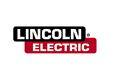 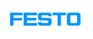 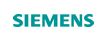 [Speaker Notes: Skills profiles must be transparent to HR and employees. What level of which skills is necessary, what is the current status, what measures can be taken to close the ga
Keep pace with fast innovation cycles- adaptability, flexibility, able to cope with change, learn, manage load: need to discriminate and filter information for  importance, and to understand how to maximize cognitive functioning using a variety of tools and techniques
 Master diversity of technologytrans-disciplinary skills and knowledge – e.g. Technician looking after manufacturing industry may need to know about process control, ability to understand concepts across multiple disciplines
Learn fast and hit the road running Graduates / trainees have comprehensive knowledge & practical experience -  training providers must find solutions that offer this p.]
Which new skills will be needed  to cope?
... in Technology Keep pace technical developments- adapt, be flexible, able to cope with change, constantly learn, - manage flood of information - discriminate and filter for importance 
 Master diversity of technology- need trans-disciplinary skills and knowledge to understand concepts across    disciplines
Learn fast and hit the road running - on completion of training, trainees have comprehensive knowledge & practical  experience – a challenge primarily for training providers ...
5
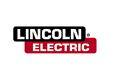 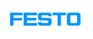 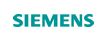 [Speaker Notes: Skills profiles must be transparent to HR and employees. What level of which skills is necessary, what is the current status, what measures can be taken to close the ga
Keep pace with fast innovation cycles- adaptability, flexibility, able to cope with change, learn, manage load: need to discriminate and filter information for  importance, and to understand how to maximize cognitive functioning using a variety of tools and techniques
 Master diversity of technologytrans-disciplinary skills and knowledge – e.g. Technician looking after manufacturing industry may need to know about process control, ability to understand concepts across multiple disciplines
Learn fast and hit the road running Graduates / trainees have comprehensive knowledge & practical experience -  training providers must find solutions that offer this p.]
Which new skills will be needed  to cope?
... in the Organisation 
Communication and team skills - ability to work productively & drive engagement in teams – including virtual   teams via digital communication
Language and intercultural skills- ability to operate worldwide to serve customers effectively – operating with  sensitivity in different cultural settingsAct as an entrepreneur- ability to understand the big picture, identify opportunity and take the initiative From bolt-tightener to competent co-worker to entrepreneurWillingness keep learning and adapt to change - since employers will increasingly expect the individual to develop their   skills themselves =  maintain their employability
6
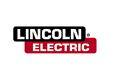 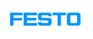 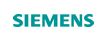 [Speaker Notes: The world will definitely become more complex, but user interfaces will probably mean that the percieved complexity does not increase.

Skills profiles must be transparent to HR and employees. What level of which skills is necessary, what is the current status, what measures can be taken to close the gap.

Team skills Ability to operate in (multiple?) global teams, company internal and with customers
Communication skills F2F and digital skills become even more important, ability to work productively, drive engagement, and demonstrate presence as a member of a virtual team, WorldSkills is a case in point!ability to critically assess and develop content that uses new media forms, and to leverage these media for persuasive communication
Language and intercultural skillsNeeded to service global markets and customers effectively, ability to operate in different cultural setting ... the need to keep learning and adapt to change Organisations will also require the individual to take responsibility for developing their skills. So individuals must be willing to develop their own skills profile...]
More than ever,  people will need
not only the 
- the right skills
and
 the right knowledge 
but in order to continue developing their skills, work effectively in global teams and with customers they will need...  				
			 the Right Attitude
7
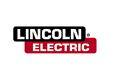 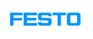 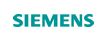 [Speaker Notes: Skills profiles must be transparent to HR and employees. What level of which skills is necessary, what is the current status, what measures can be taken to close the gap.]
How can we train  these skills and qualities
... affordably, safely and in good time?
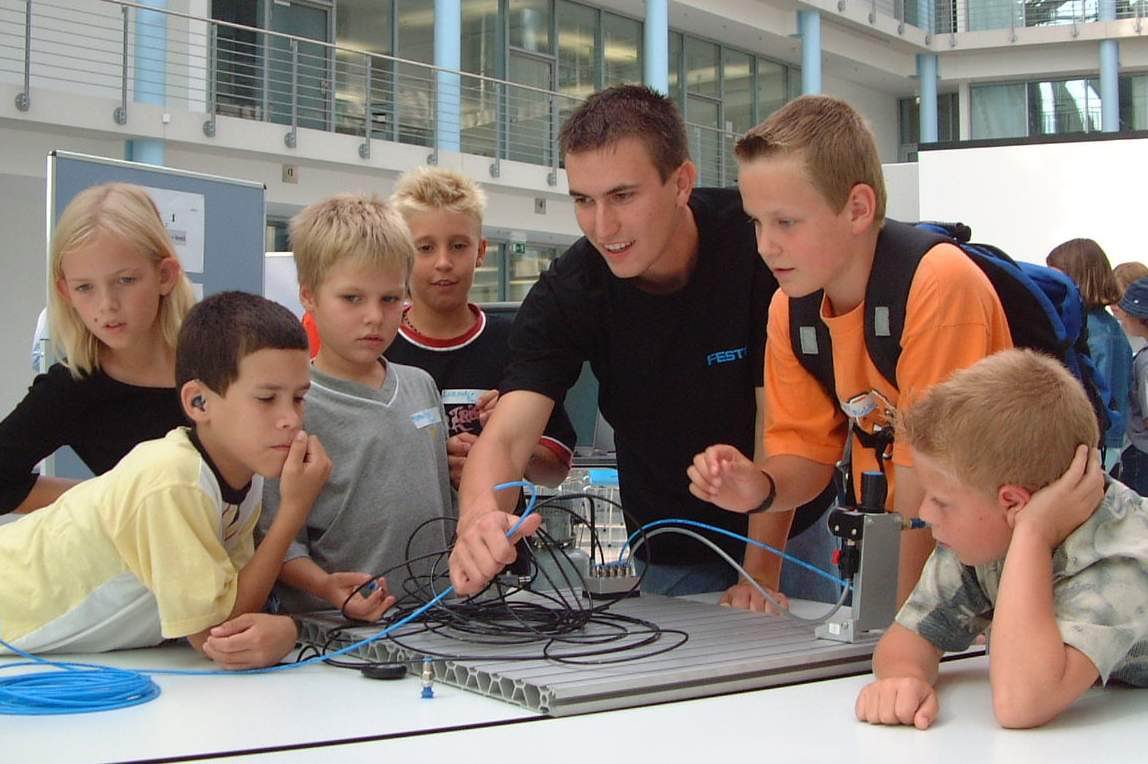 8
8
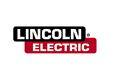 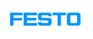 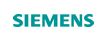 [Speaker Notes: We have picked a varied  set of examples

Skills profiles must be transparent to HR and employees. What level of which skills is necessary, what is the current status, what measures can be taken to close the gap.
Crossing a road when the pedestian traffic light is red.]
Productivity Game
The Challenge People often get stuck in a rut and do not consider if there are better ways of doing things. The SolutionIn a Productivity Game participants set up a company and run it for an hour according to given processes.
Play game
Implementsolution
Identify weak points
Find solution
9
9
9
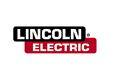 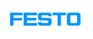 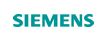 [Speaker Notes: Skills profiles must be transparent to HR and employees. What level of which skills is necessary, what is the current status, what measures can be taken to close the gap.]
Productivity Game 2
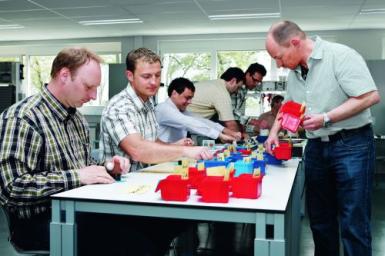 Duration 	1– 2 daysTrainees	 8 -15 Task	optimise a given process Focus 	value creation, eliminate waste
Contents - Introduction / design value creation processes
 Develop teamwork 
 Develop critical view
- Learn to think outside the box
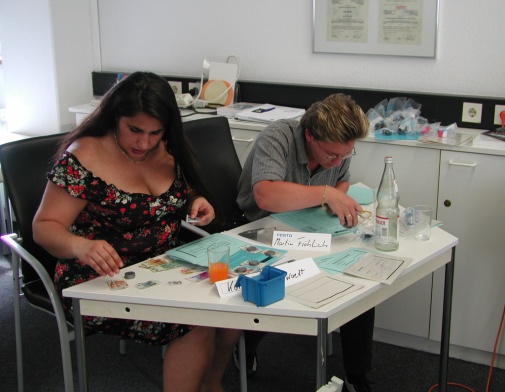 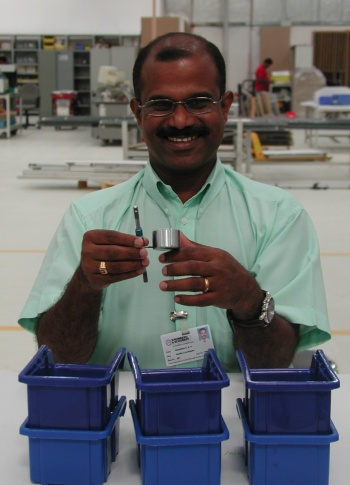 The training
 changes perception  
 create awareness 
 can rejuvenate “tired” production systems
10
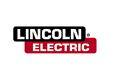 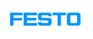 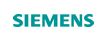 [Speaker Notes: Skills profiles must be transparent to HR and employees. What level of which skills is necessary, what is the current status, what measures can be taken to close the gap.

Types of waste:Overproduction. Producing unnecessary products when they are not needed and in a greater quantities than required.Inventory. Material stored as raw material, work-in-process, and final products.Transportation. Material handling between internal sections.Defects. Irregular products that interfere with productivity, stopping the flow of high-quality products.Processes. Tasks accepted as necessary.Operations. Not all operations add value to the product.Inactivities. Machines with idle time or operators with idle time.]
Productivity Game 3
Amazing improvements - and people work less!
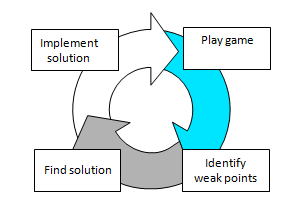 They achieve astounding improvements to indicators like
Stock 			430 to 365 
Average delivery time 	13.45 min to 8 sec
Rework rate 		88% to 0%At the end – the process is much improved – and the participants have become critical questioners of “The Way Things Are Done”
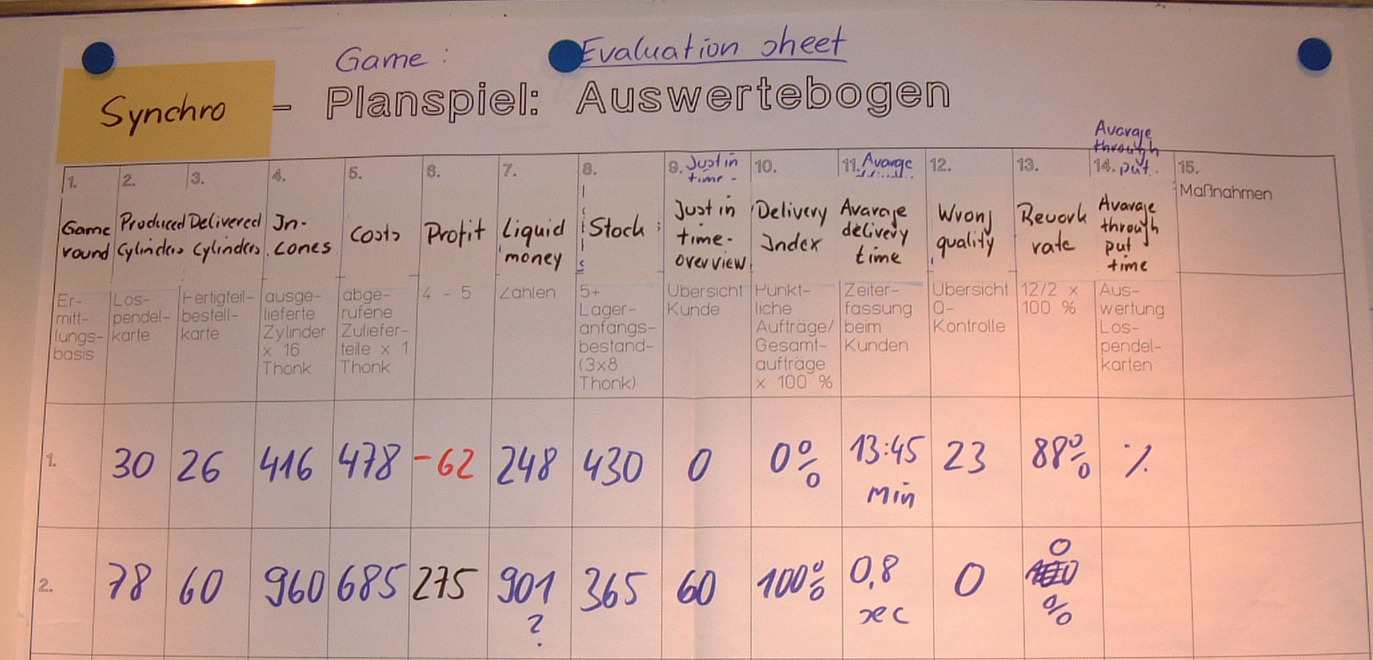 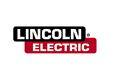 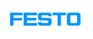 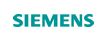 [Speaker Notes: Skills profiles must be transparent to HR and employees. What level of which skills is necessary, what is the current status, what measures can be taken to close the gap.

The amazing thing is how people develop a critical view during the training. Nothing is tabu! It is important they maintain this when they go back to their workplaces!  It is lgame  - it is challenging and fun. We have to kick people out of the room at the end of the day.]
Another productivity game
The Challenge:	Changeover time too long = large lot numbers The Solution: 	Game – Fast Changeover
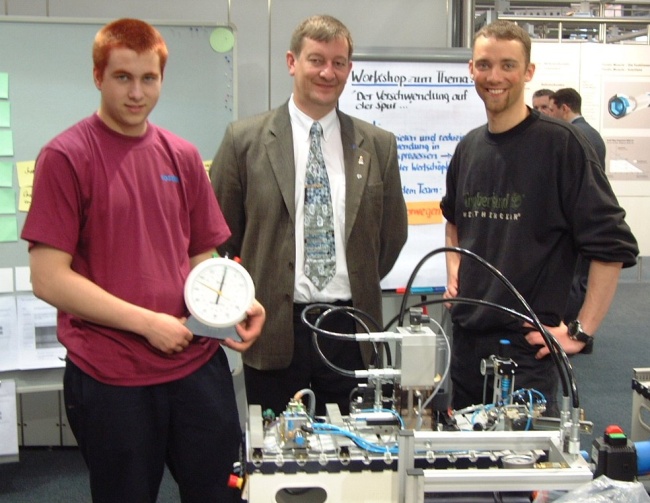 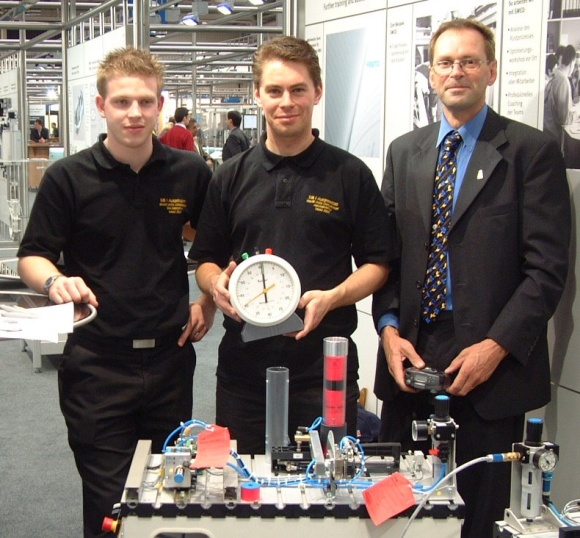 Pneumatic Gripper Pneumatic Distribution Station 8 mins* -> to 20 secs
Hydraulic Punch  Hydraulic Press Station12 mins * -> 41s
12
12
* after training and practice
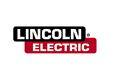 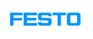 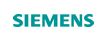 [Speaker Notes: Skills profiles must be transparent to HR and employees. What level of which skills is necessary, what is the current status, what measures can be taken to close the gap.]
Another productivity game 2
The Challenge:	Changeover time too long = large lot numbers The Solution: 	Game – Fast Changeover
Question Everything!Question Everything!Question Everything!
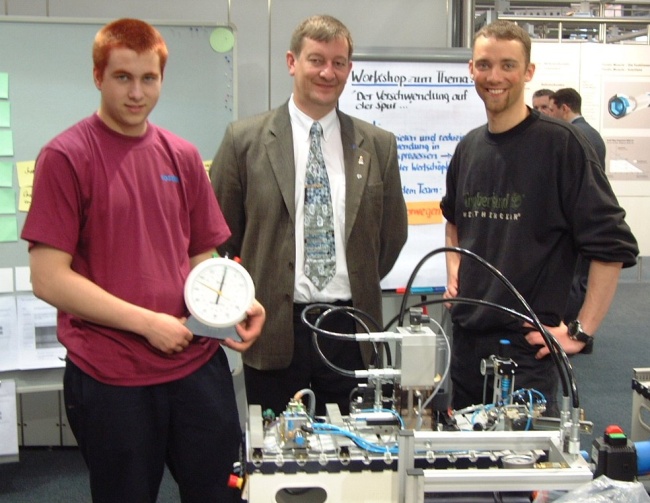 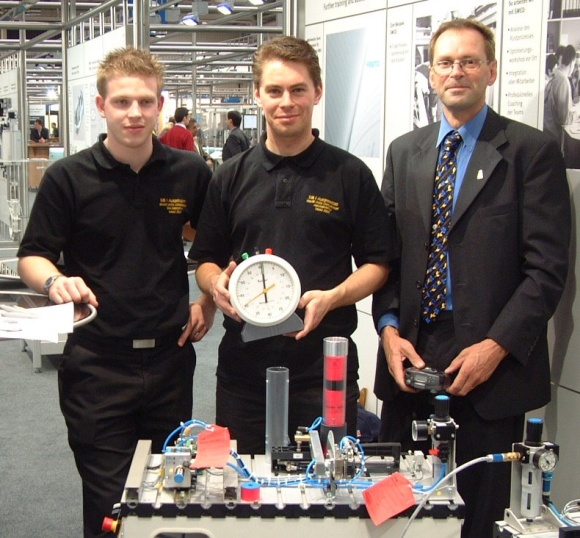 Pneumatic Gripper Pneumatic Distribution Station 8 mins* -> to 20 secs
Hydraulic Punch  Hydraulic Press Station12 mins * -> 41s
13
13
* after training and practice
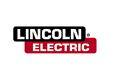 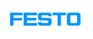 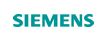 [Speaker Notes: Skills profiles must be transparent to HR and employees. What level of which skills is necessary, what is the current status, what measures can be taken to close the gap.]
Training the Trainer
Internal Training: “Mastering Key Trainer Skills” The Challenge We want to train as effectively and enjoyably as possible.Customers worldwide expect trainers to be excellent – and accredited.The SolutionWe run training for our trainers in 2 modules of 3 days over 3 months with an interim project to achieve the following outcomes:
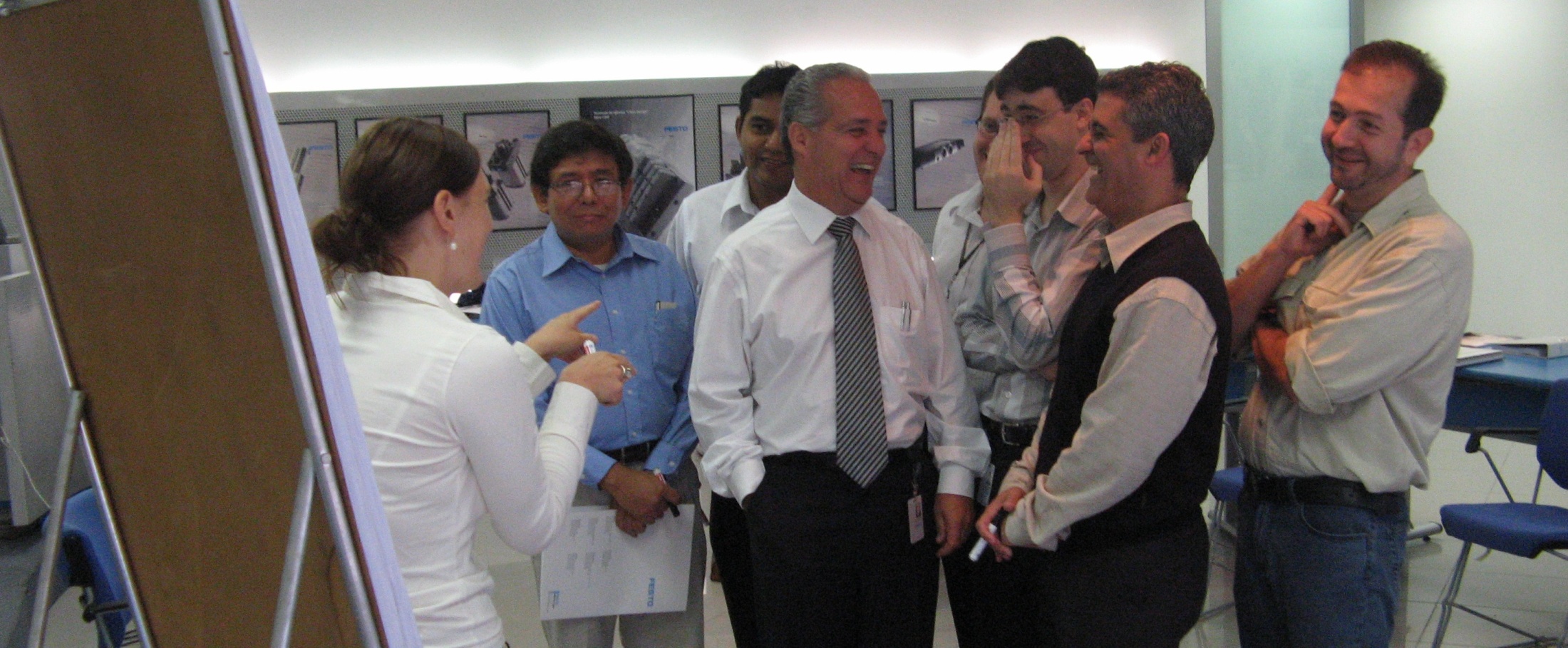 14
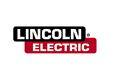 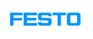 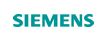 [Speaker Notes: Skills profiles must be transparent to HR and employees. What level of which skills is necessary, what is the current status, what measures can be taken to close the gap.]
Outcomes of “Mastering Key Trainer Skills”
On completion of training, the participant can 
identify and formulate competency-based training outcomes
write a professional lesson plan
name elements of personal impact and strategies for improving them
make professional use of key interactive training methods
use 5 key media professionally
give and receive feedback professionally
deal with difficult training situations and demonstrates willingness to improve his/her training skills profile
15
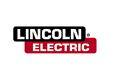 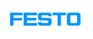 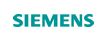 [Speaker Notes: Skills profiles must be transparent to HR and employees. What level of which skills is necessary, what is the current status, what measures can be taken to close the gap.]
Carl Peters, Lincoln Electric
16
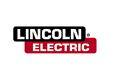 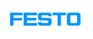 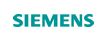 [Speaker Notes: Skills profiles must be transparent to HR and employees. What level of which skills is necessary, what is the current status, what measures can be taken to close the gap.]
Virtual  v  Reality
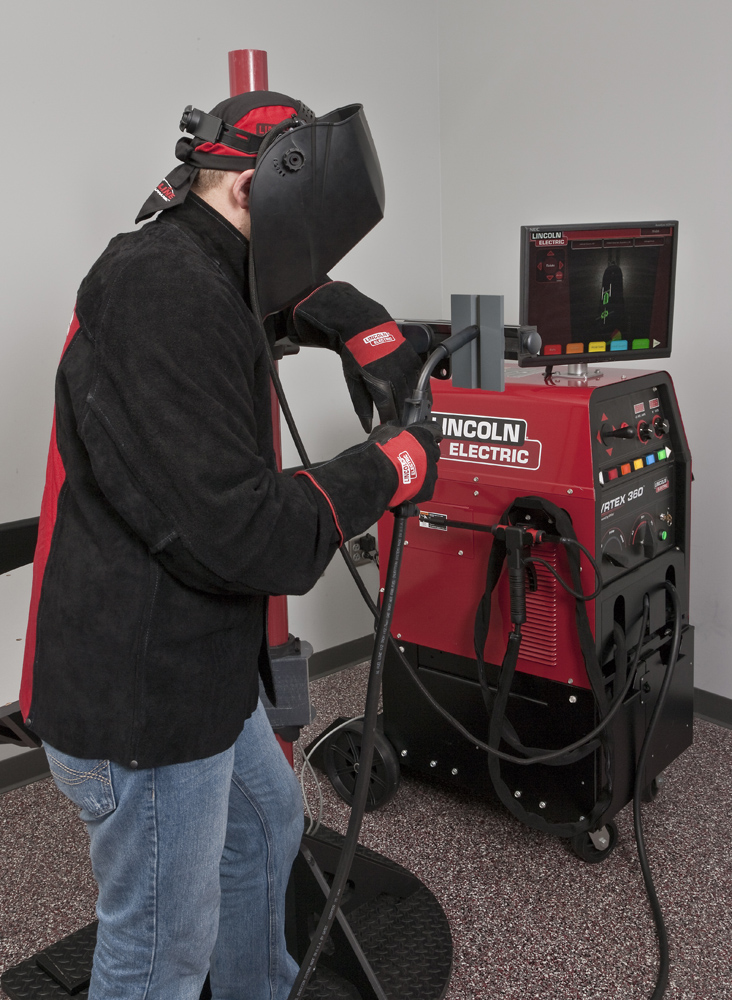 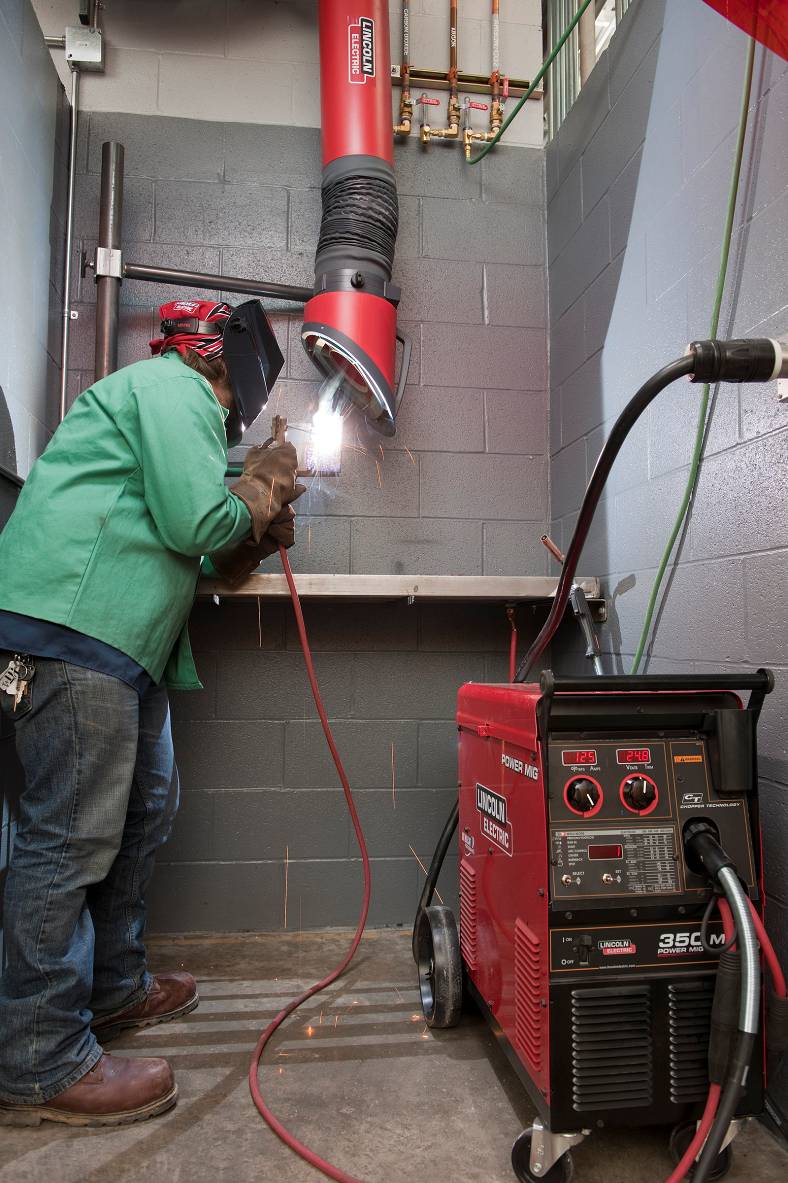 17
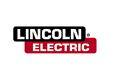 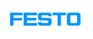 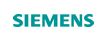 [Speaker Notes: Skills profiles must be transparent to HR and employees. What level of which skills is necessary, what is the current status, what measures can be taken to close the gap.]
When to use Virtual Reality?
100%
100%
% Effective
?
Books
Computer- aided learning
On the job training
18
18
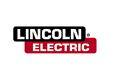 Training Methods
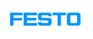 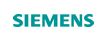 [Speaker Notes: Skills profiles must be transparent to HR and employees. What level of which skills is necessary, what is the current status, what measures can be taken to close the gap.]
Replay
Run video
19
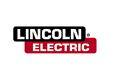 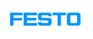 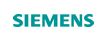 [Speaker Notes: Skills profiles must be transparent to HR and employees. What level of which skills is necessary, what is the current status, what measures can be taken to close the gap.]
Helping evaluate
LASER Screen (Live Action Student Evaluation Report)
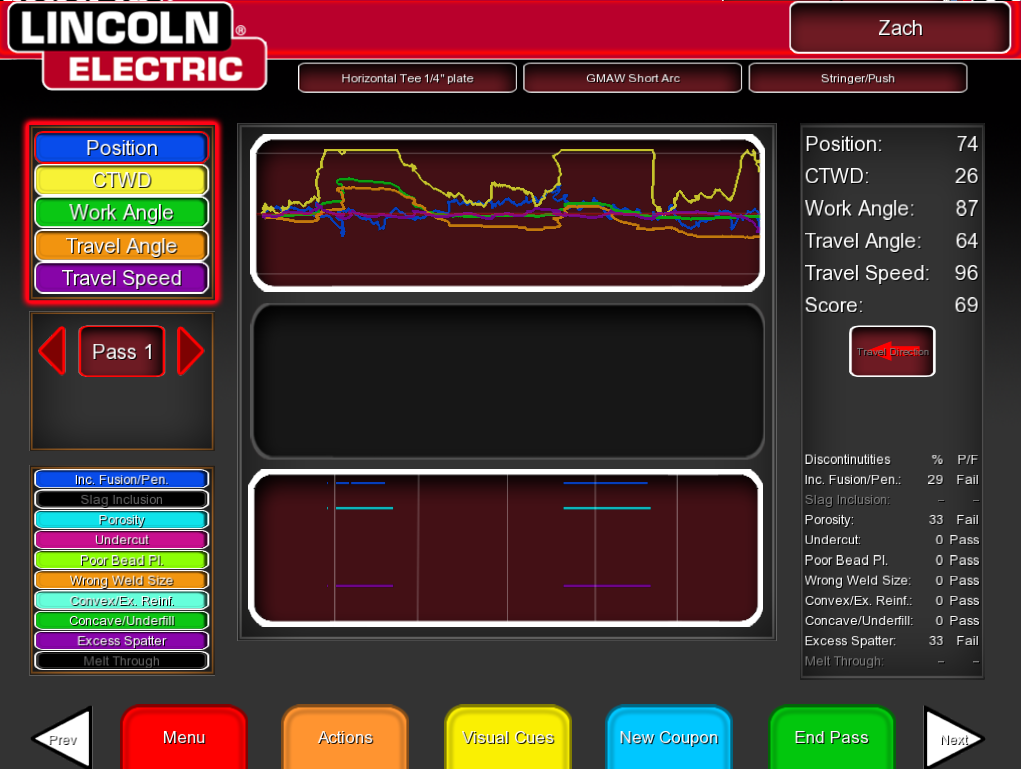 20
20
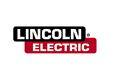 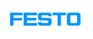 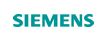 [Speaker Notes: Skills profiles must be transparent to HR and employees. What level of which skills is necessary, what is the current status, what measures can be taken to close the gap.]
Studies at Iowa State University
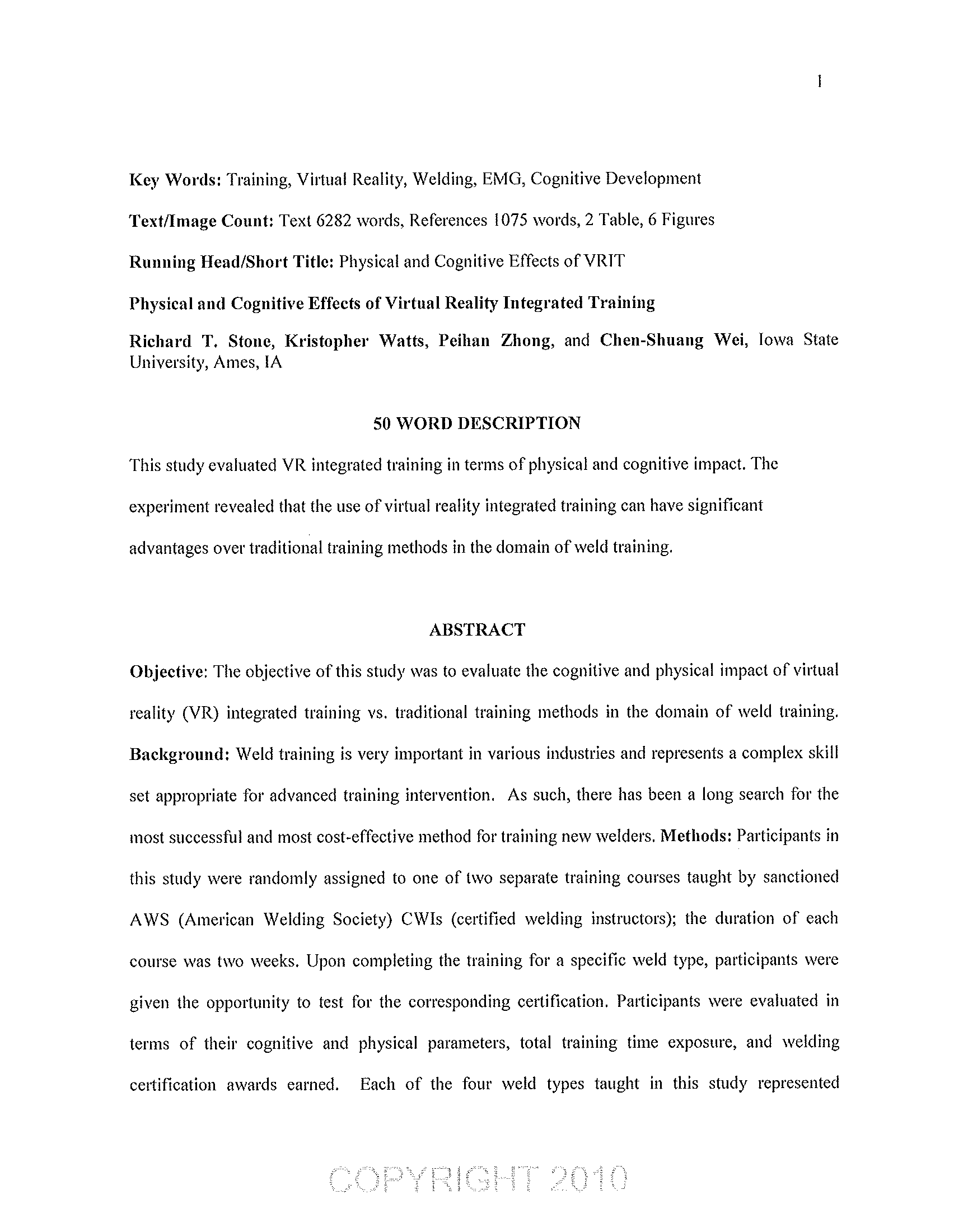 TW = Traditional Welder
VR50 = 50% VRTEX
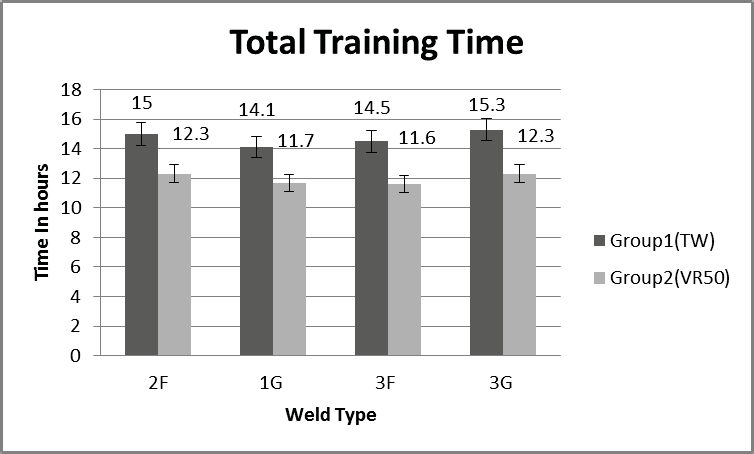 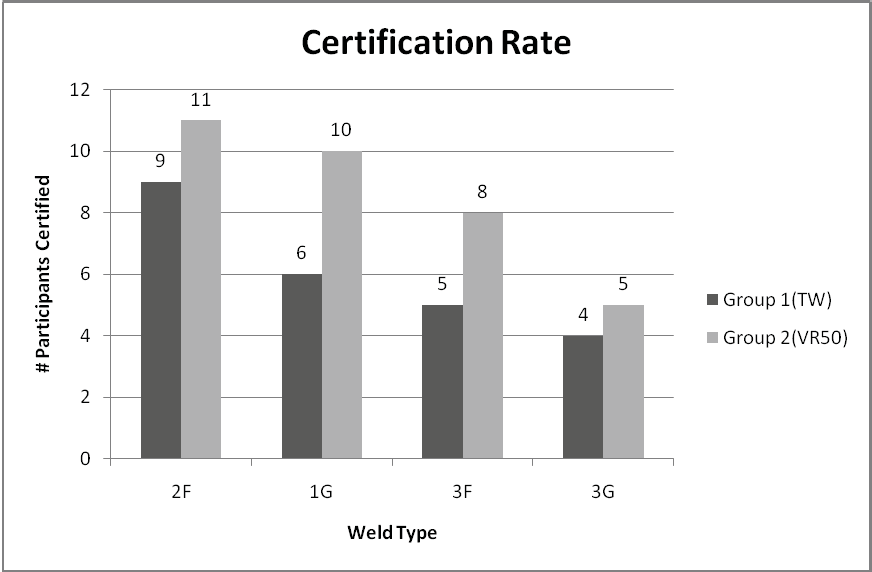 21
21
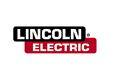 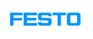 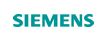 [Speaker Notes: Skills profiles must be transparent to HR and employees. What level of which skills is necessary, what is the current status, what measures can be taken to close the gap.]
100% VR Study by Iowa State University
100% pass 1G test with 100% VR
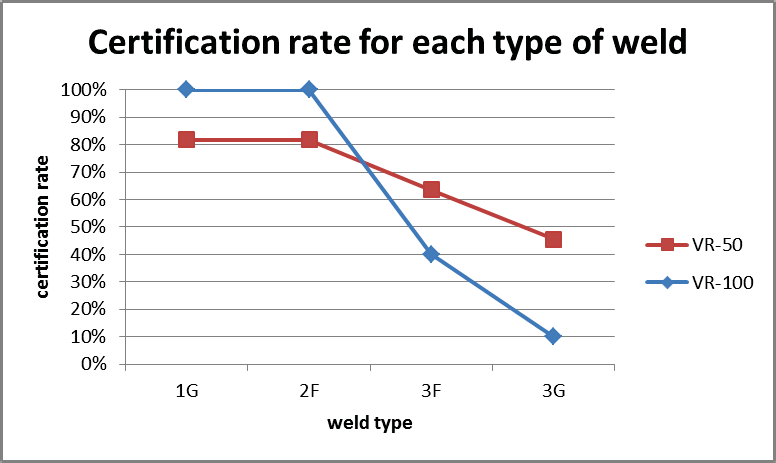 100% pass 2F test with 100% VR
22
22
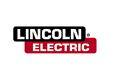 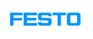 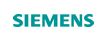 [Speaker Notes: Skills profiles must be transparent to HR and employees. What level of which skills is necessary, what is the current status, what measures can be taken to close the gap.]
Christian Callegari, Siemens
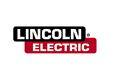 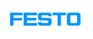 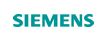 [Speaker Notes: Skills profiles must be transparent to HR and employees. What level of which skills is necessary, what is the current status, what measures can be taken to close the gap.]
SMSCP
The Siemens Mechatronics Systems Certificate Program (SMSCP)strives to develop competent individuals who have both practical, as well as theoretical experience and are able to understand mechatronic systems
International standard industry certification in
   mechatronic systems
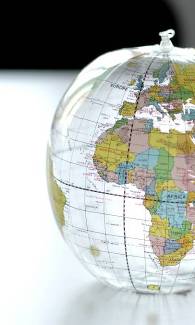 Comprehensive skills certification offered in three levels, 
   not a product certification
Delivered together with partner schools
Verified through certification examinations
Consistent standards of achievement worldwide
24
24
Result: Well-grounded individuals who can adapt to new work  situations quickly and appropriately  with all-round competence
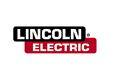 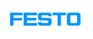 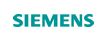 [Speaker Notes: Skills profiles must be transparent to HR and employees. What level of which skills is necessary, what is the current status, what measures can be taken to close the gap.]
Siemens Automation Cooperates with Education
In today’s fast-paced business world, the SCE program strives to develop competent students who have practical experience in automation systems, as well as some theoretical background.
EDUCATION is facing the challenge of keeping pace  with the short innovation
cycles of the industry
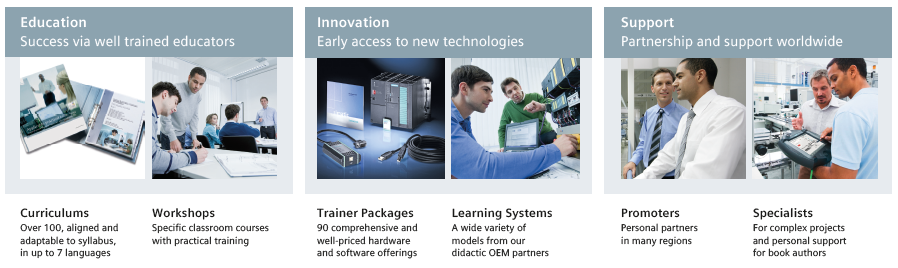 Result: SKILLED individuals with practical know-how  for competitive, innovative and energy efficient solutions
Siemens CNC4YOU
In today’s fast-paced business world, the Siemens CNC4YOU strives to give free of charge access to CNC Education by going  Web , App and CBT Based
The triple play to get the student fast on the road            http://www.cnc4you.siemens.com
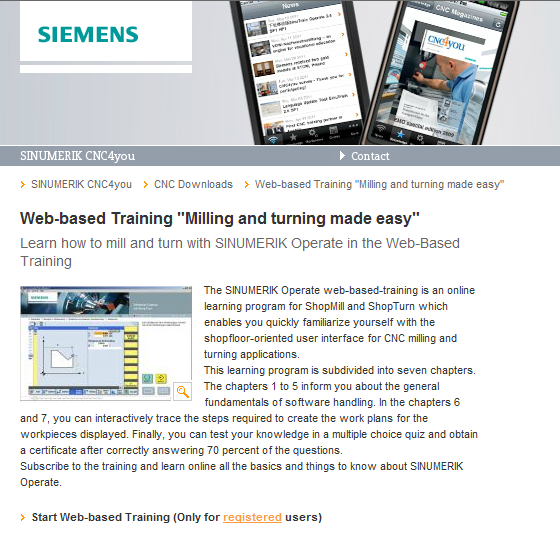 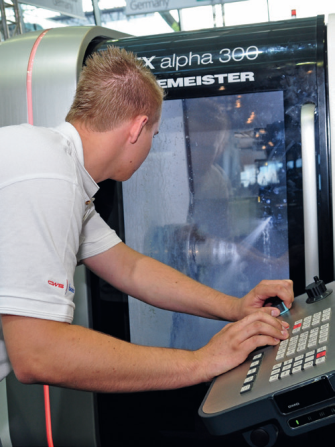 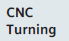 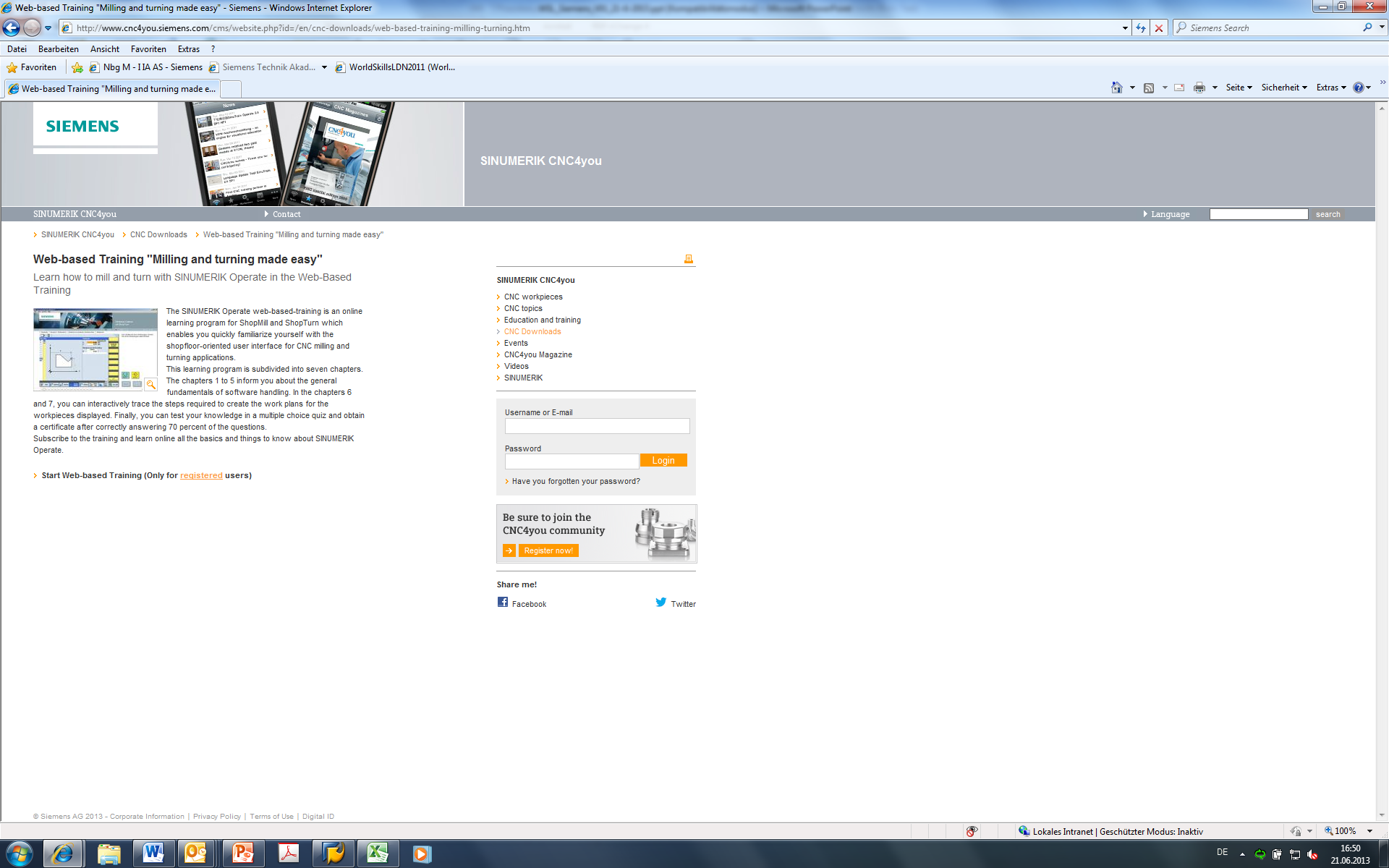 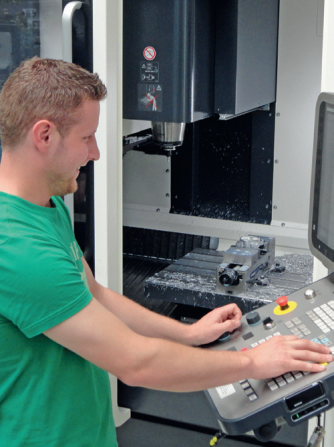 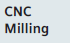 Result:
CNC Know-How without expensive setup and need for Milling and tuning machine
Individuals in developing economies have access to an state of the art learning environment
26
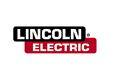 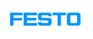 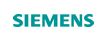 [Speaker Notes: Skills profiles must be transparent to HR and employees. What level of which skills is necessary, what is the current status, what measures can be taken to close the gap.]
Summary
We have seen
Synchro Game and
Internal training “Mastering Key Trainer Skills”  		from Festo 
Virtual Reality training for welders 				from Lincoln Electric 
Siemens Mechatronic System Certificate Program, 
Siemens Automation Cooperates with Education and 
CNC4YOU 								from Siemens
showing- realistic games and simulation, and giving ready access to them- training offered with other training providers / educational institutions - how to ensure trainers acquire the skills they need to foster in others skills for  tomorrow’s  world.
27
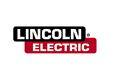 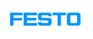 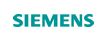 [Speaker Notes: Skills profiles must be transparent to HR and employees. What level of which skills is necessary, what is the current status, what measures can be taken to close the gap.]
Thank  you!
Martin Williams 		Festo
				de6u2951@de.festo.com

Carl Peters			Lincoln Electric
				Carl_Peters@lincolnelectric.com Christian Callegari	Siemens				christian.callegari@siemens.com
28
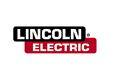 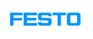 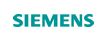 [Speaker Notes: Skills profiles must be transparent to HR and employees. What level of which skills is necessary, what is the current status, what measures can be taken to close the gap.]